Temple Israel Brotherhood 11th Annual Robert Zeitsiff
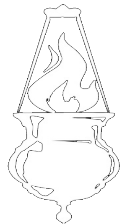 Brotherhood Shabbat Weekend
Saturday Jan. 8th and Sunday Jan. 9th, 2022
Saturday – Brotherhood-led Shabbat Services & Speaker 	Talk followed by “Kibbitzing in Berger” 	PLUS Gala Kiddush “To Go” Boxed Lunch 
Sunday  – 	10am Speaker Talk PLUS Take-Home Boxed Bagel Brunch
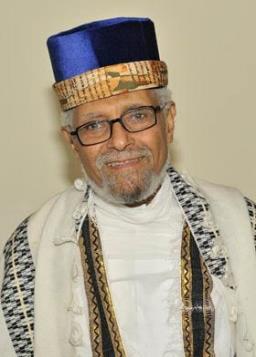 Our Scholar in Residence: Dr. Ephraim Isaac, Ethiopian Scholar of Ancient Semitic Languages 

An Ethiopian Yemenite Jew, Professor Isaac holds a B.A. in philosophy, chemistry, and music; a B.D. from Harvard Divinity School; and a Ph.D. in Near Eastern languages from Harvard University. The first professor hired in Harvard’s Afro-American Studies Department and one of its founders, the department has endowed Harvard’s Ephraim Isaac Prize for Excellency in African Studies. Current Director of the Institute of Semitic Studies, Princeton, NJ; Fellow, The Dead Sea Scrolls Foundation (1998-); Fellow of Butler College, Princeton University (1995-). 2020 recipient of the Peter J. Gomes Distinguished Alumni Honor award from the Harvard Divinity School that “recognizes distinguished HDS alumni whose excellence in life and work and service pays homage to the mission and values of Harvard Divinity School.”
Shabbat Services Topic: “The Richness of Diversity in Judaism” 
Sunday Morning Topic: “The Place of Peace in Judaism”
More Information & Sponsorship/Donation Opportunities at www.tisharon.org/brotherhoodweekend
IMPORTANT: Reservations are required for Gala Shabbat Kiddush “To Go” Boxed Lunch & Sunday Take-Home Boxed Bagel Brunch
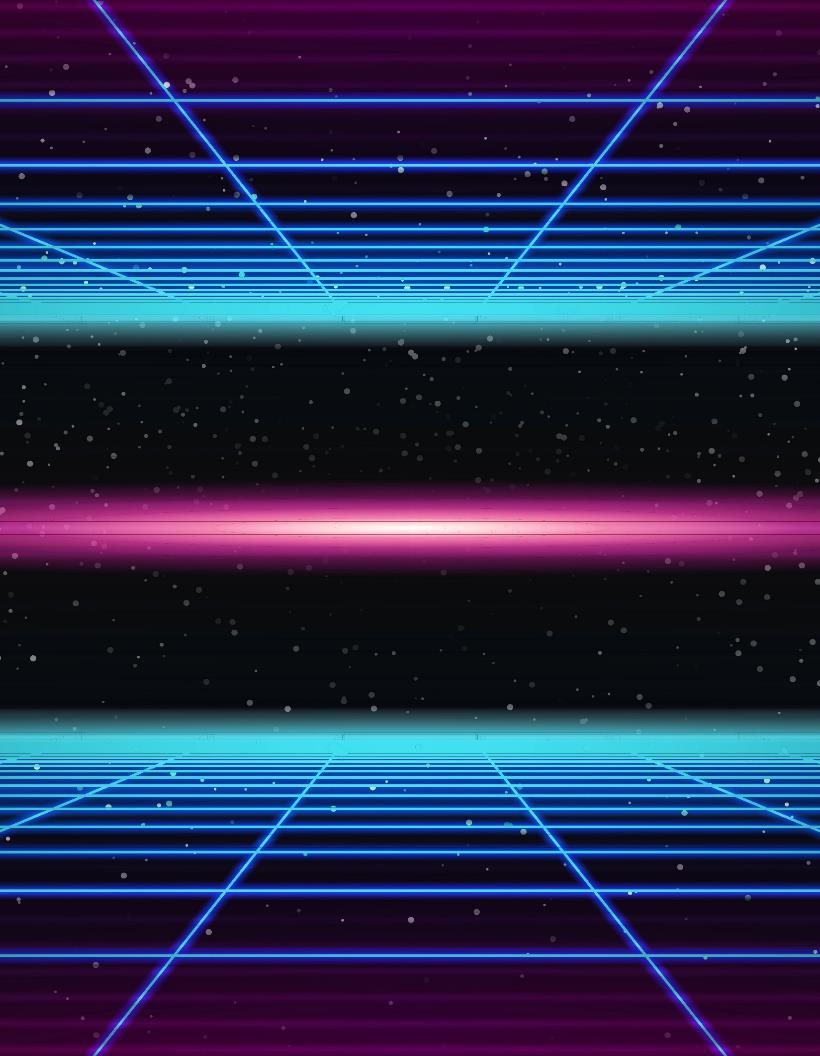 Temple Israel Brotherhood presents
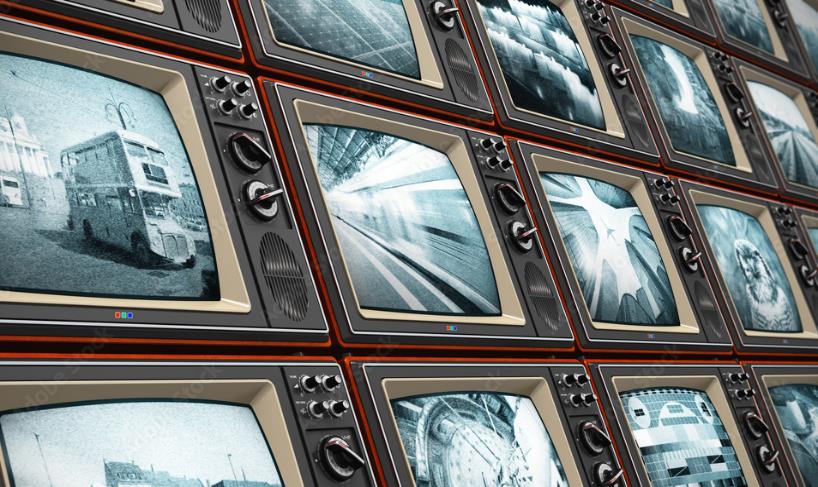 TV Trivia Game Night
How well do you know your sitcoms?
Saturday, January 8th, 2022 7:30pmTemple Israel, 125 Pond Street, Sharon
Doors open at 7:30pm – 8pm GAMES BEGIN!
Open to all and no charge – RSVPs required!(Note: No food or drink will be served)
Test your mastery of classic TV trivia! Join us as we gather together for some fun and laughs!
More info & RSVP at www.tisharon.org/brotherhoodweekend
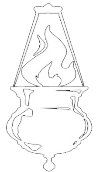 Temple Israel Brotherhood 11th Annual Robert Zeitsiff
Brotherhood Shabbat Weekend
Saturday Jan. 8th and Sunday Jan. 9th, 2022
Reservations
Shabbat Gala Kosher Kiddush “To Go” Boxed Lunch (free – but RSVP required!)
Saturday Evening TI Trivia Game Night (free – but RSVP required!)
Sunday Morning Speaker Talk
Sunday Morning Take-Home Boxed Bagel Brunch ($10 per person, $15 per couple)

Reservations must be made no later than January 3rd to purchase enough boxed meals. Use the form below or make your reservation online at www.tisharon.org/brotherhoodweekend
Sponsorship & Donation Opportunities
$36 Supporter (includes 1 Sunday brunch)
$54 Sponsor (includes 2 Sunday brunches)
$108 Patron (includes 2 Sunday brunches)
Special Donations to Robert Zeitsiff Scholar in Residence Fund

Please make your sponsorship donations via check with payment using the form below, or online at www.tisharon.org/brotherhoodweekend
Brotherhood Weekend  c/o Temple Israel Brotherhood  125 Pond Street   Sharon, MA 02067
Name(s):					
Phone:			   Email address:			
I/we will be attending:
  Shabbat Gala Kosher Kiddush “To Go” Boxed Lunch 	Qty: _____
  Saturday Evening TI Trivia Game Night		Qty: _____
  Sunday Morning Speaker Talk 			Qty: _____
  Sunday Morning Take-Home Boxed Bagel Brunch	Qty: _____
Brotherhood Weekend Sponsorship:
  $36 Supporter 	  $54 Sponsor 	  $108 Patron
Special Donation to Bob Zeitsiff Scholar-in-Residence Endowment Fund:  $ 		
Check enclosed? 	 Yes    No	Total Enclosed: $ 		
Please make checks payable to Temple Israel Brotherhood.